Why DMS in Oncology RWE?
1
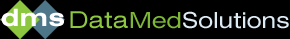 Why DMS in Oncology RWE Research?
Uniquely flexible and innovative operational structure with global reach
Flat networked organization (with over 170 affiliations) allows for rapid project turn-around, and highly customized work products
Deep expertise in RWE data analytics with over 200 projects world-wide. We have a highly skilled team of programmers, biostatisticians, epidemiologists, methodologists, clinical experts, etc., that span the globe (North America, Asia-Pacific, and Europe).
Deep RWE research experience in Oncology
We have worked on projects across multiple Oncology indications, including breast cancer, across the globe
Deep understanding of data resources, with strong contacts in the healthcare data ecosystem globally
We have over 30 business relationships with commercial data providers across the globe, and numerous affiliate relationships with academics around the world
Strong connections in the Oncology RWE data space e.g., Vidence, Flatiron, Cardinal Health, etc. Current capabilities include tokenization/links across datasets of interest in Oncology e.g., EMR linked to biomarker and genomic data
Pioneered the use of state-of-the-art analytics in RWE observational research (Phenotyping Analytics) with 10+ years of experience using these techniques in Oncology
Recent examples include the use of Machine Learning approaches in predictive drivers of early mortality and late survival, synthetic control arm for an RWE analysis of U.S vs Netherlands esophageal cancer, and advanced surrogacy analytics linking DFS and OS in urothelial cancer and esophageal cancer.
2
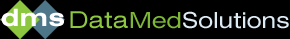 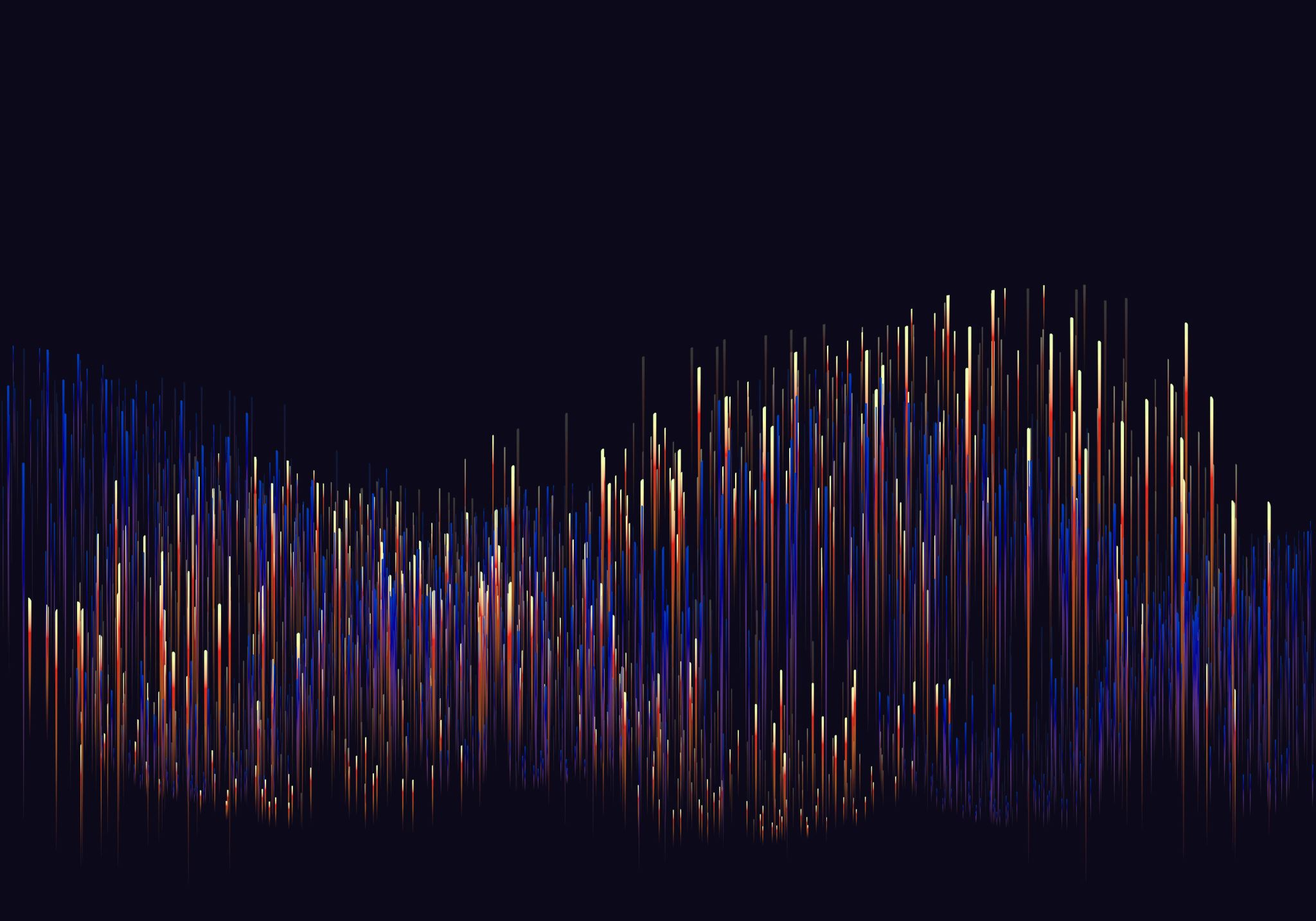 Recent DMS Oncology Experiences (2020-2023)
DataMed Solutions LLC
3
US Experiences
Metastatic Colorectal Cancer (mCRC): Real-world Control arm vs Active arm from RCT (Flatiron)
Invasive Bladder Cancer: Correlation of DFS vs OS (SEER-Medicare)
Invasive Bladder Cancer: OS Survival Modeling (Real-World Control Arm) [SEER-Medicare] 
Esophageal Cancer (EC): Correlation of DFS vs OS (SEER-Medicare)
First Line Esophageal Squamous Cell Carcinoma (ESCC): Comparative Effectiveness vs. Japan MDV (Flatiron)
Cancer Treatment Centers of America (CTCA): Gastro-esophageal cancer (GEC) Burden of Illness (CTCA/Vidence database)
Metastatic Pancreatic Cancer (mPC): Neo-Adjuvant vs Adjuvant (MarketScan)
Second Line ESCC (Flatiron)
First Line ESCC (Flatiron)
Data Sweep Study in mCRC
4
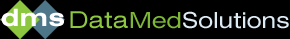 Ex-US Experiences
Refractory/Relapsing Multiple Myeloma (rrMM), Non-Small Cell Lung Cancer (NSCLC), Metastatic Breast Cancer (mBC): Global Chart Review: Turkey, Brazil, Russia, Colombia, Mexico, Taiwan
GEC: Asia-Pac 4 Country Study: Korea, Taiwan, Japan and China
mBC in Japan
First-Line, Second-Line, and Adjuvant EC: Japan
Early Detriment/Late Survival Machine Learning Modeling: Multinational RCT ESCC data
First-Line & Third-Line Gastric Cancer (GC)/Gastro-Esophageal Junction Cancer (GEJC): Japan and China
Adjuvant GC/GEJC: China
5
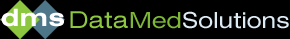